AI Racing League
Welcome for June 2021
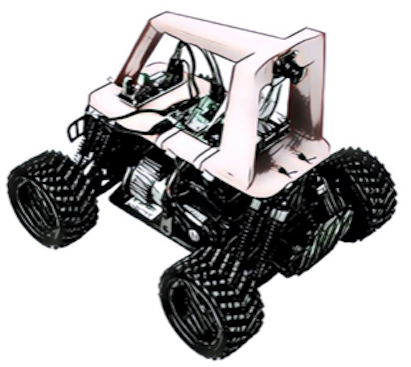 Dan McCreary - AI Research Dan.McCreary@gmail.com
On “track” to learn AI
What is the AI Racing League?
3D printed roll cage ($50)
The funnest way to teach AI to kids!
Built around around the ”DonkeyCar” 
RC car chassis
Camera
Raspberry Pi
Open software built Python
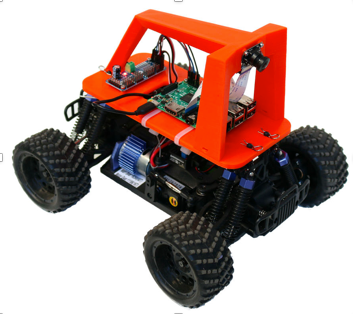 Camera ($25)
Raspberry Pi 4 ($60)
RC Car Chassis
($100-$200)
Total Cost: $250 to $400
2
Why “Donkey Car”
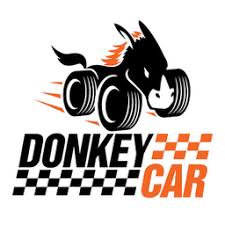 They are not designed to be “fast” looking
They are safe for kids
They occasionally don't follow their drivers commands 
The ugly connotation so expectations are super low
3
$100 RC Car
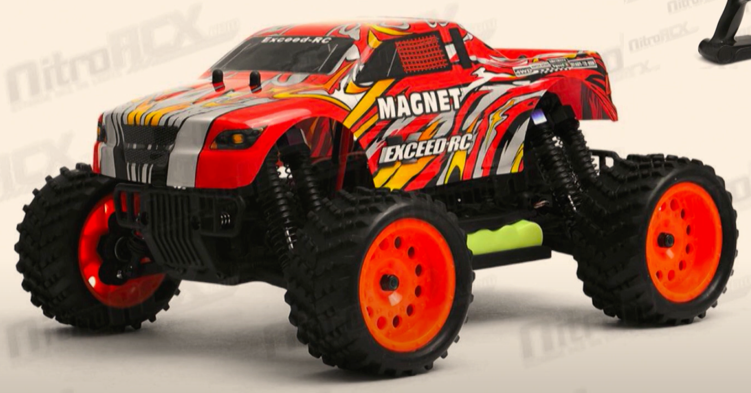 4
Key Parts of an RC Car
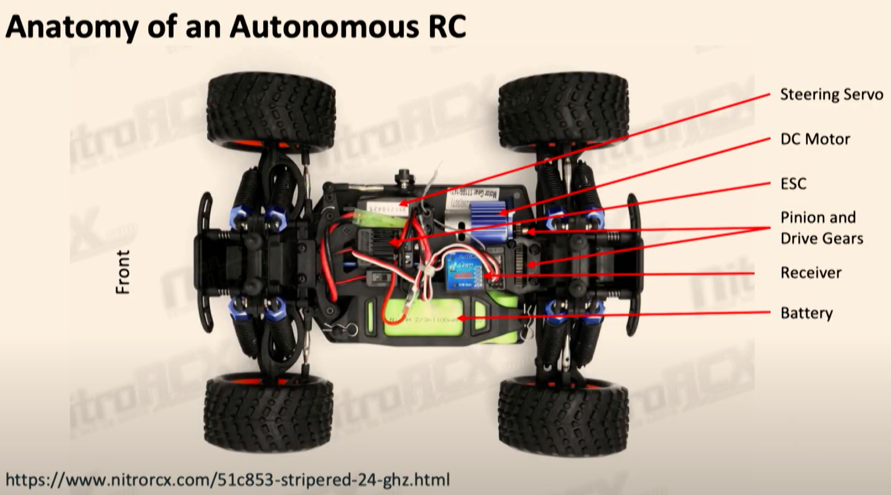 5
Electronic Speed Controller
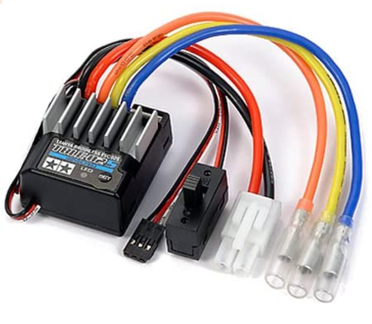 Sends the right amount of battery power to the motor based on the input from a computer
Can make the motor turn forward and backwards
From
Battery
To Motor
From Computer
6
Servo Motor
Used to steer the car
Only turns 180 degrees
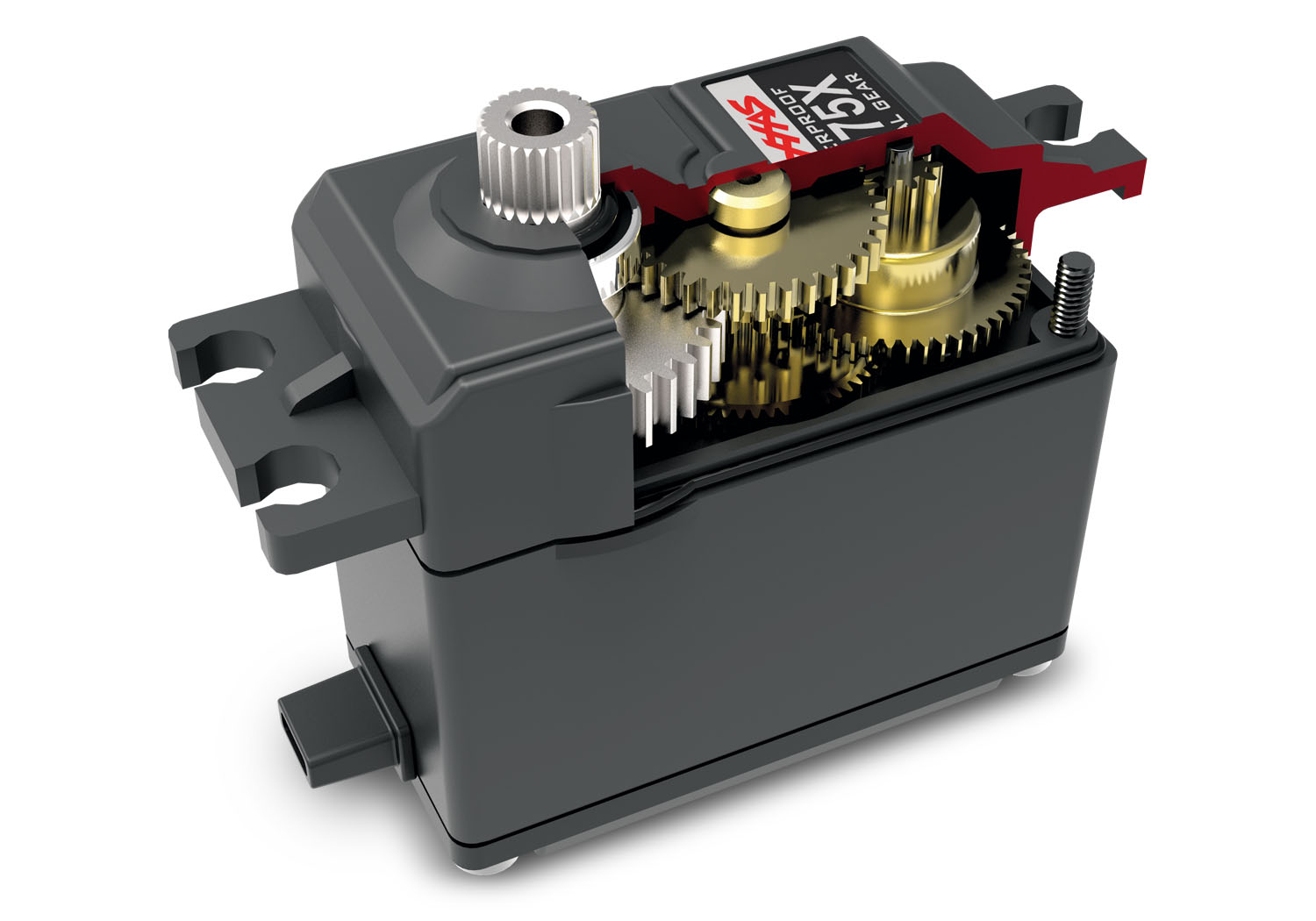 7
How Parts Connect
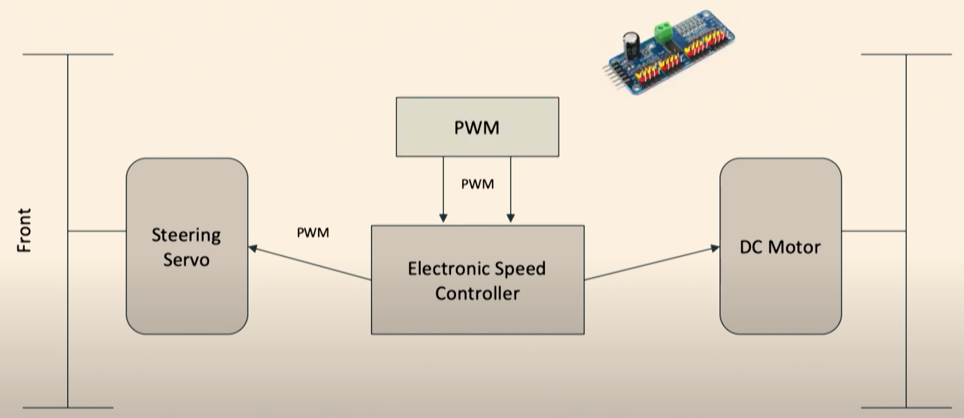 8
Raspberry Pi
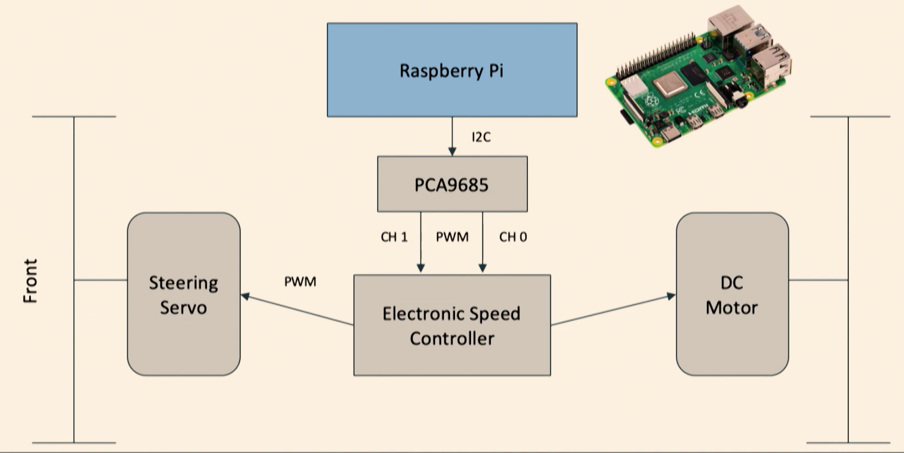 9
Get Training Data
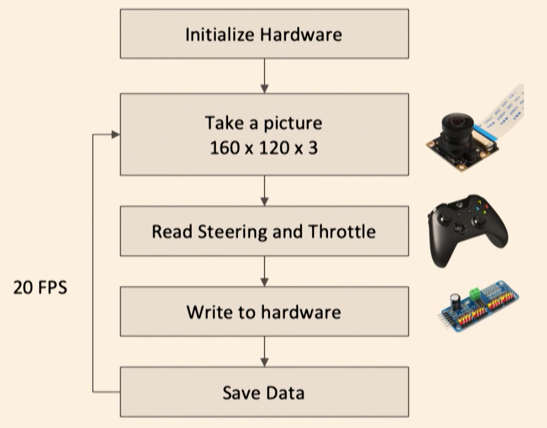 10
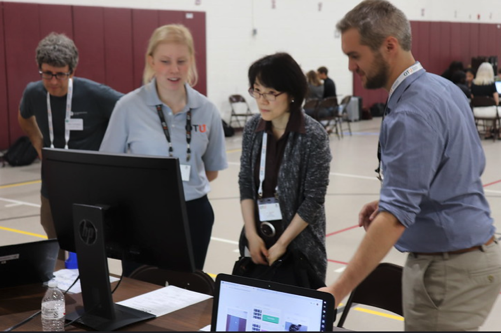 AI Racing LeagueLaunch Event, August 6, 2019
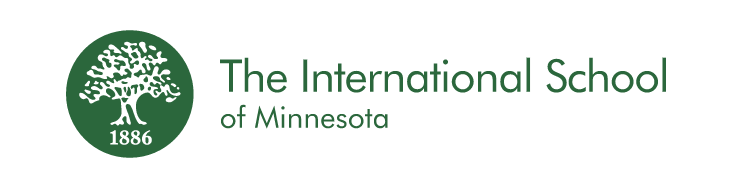 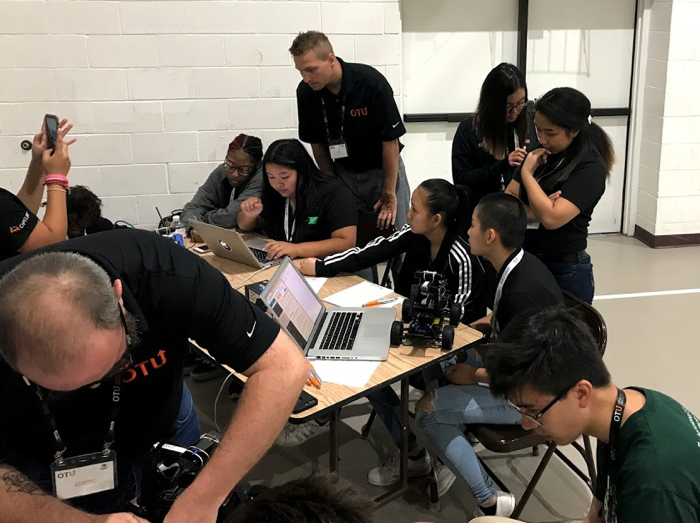 65 registrants	     23 Optum mentors

34 attendees 	     22 external attendees
(65% of participants)
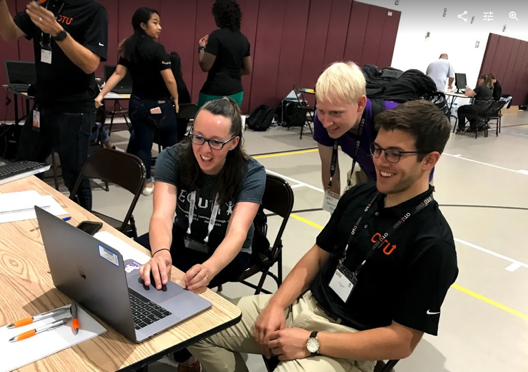 11
[Speaker Notes: Photo by Mimi Thian on Unsplash
Photo by tribesh kayastha on Unsplash
Photo by Perry Grone on Unsplash]
AI Racing LeagueVision, Alignment and Reach
The AI Racing League is a platform for AI education initiated out of the OTU and Optum Tech Social Responsibility programs, envisioned for use by many businesses, with multiple stakeholders, mentors, participants and sponsors, reaching internal and external constituents.
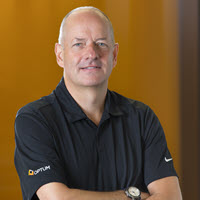 “Let’s judge ourselves not on how we look in meetings. Let’s judge ourselves by the substance of impact we have on people’s lives.”  
Andrew Witty, a CEO Conversation
12
Our Core Values
Accessibility and Inclusivity: Participation by non-programmers and non-integrated UHG entities
Hands on/High touch: Direct participation by senior AI researchers and developers with product managers
Agile Adaptive Learning: No fixed forced curriculum – we adapt to the needs of each student
Open Source and Open Content: All training materials can be reused by clubs around the world for non-commercial use (with attribution)
13
The AI Racing League is a Community
A community promoting fun ways to learn AI
A way to get students involve in STEM using a fun robot activity
A curriculum based around the popular “DonkeyCar” design
A way to build a community
Teachers
CoderDojo Mentors
Students
AI Researchers (Optum)
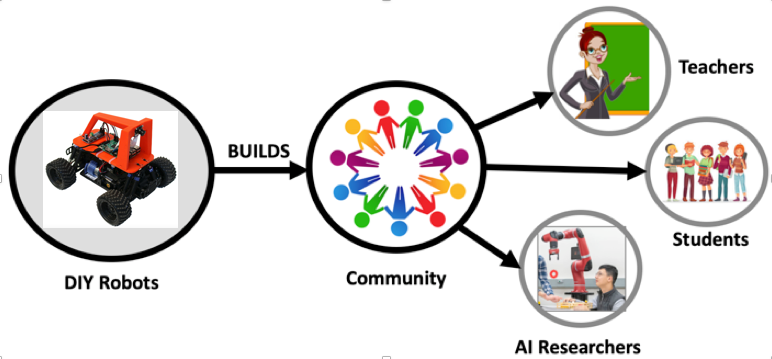 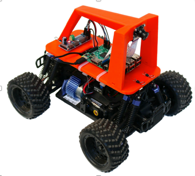 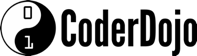 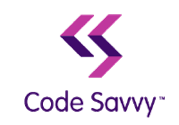 International
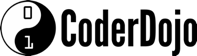 Twin Cities
14
About Code Savvy
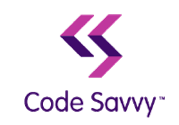 https://codesavvy.org
Special Events
MN State Fair
Hackathons
LED Costume Contests
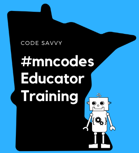 AI Racing League
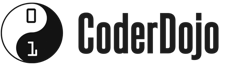 Code Clubs
Code Camps
Mentor Training
Virtual Learning
STEM Curriculum
Corporate Programs
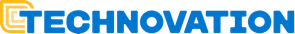 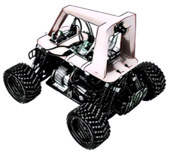 Annual Challenge
Twin Cities
Rebecca CoderDojo
Regional Clubs
Teaching Computer Science
Teacher Education
@mncodes
15
About CoderDojo
Now part of the Raspberry Pi Foundation
2,300+ Coding Clubs around the world
Evidence-driven curriculum design
Mentoring based strategy
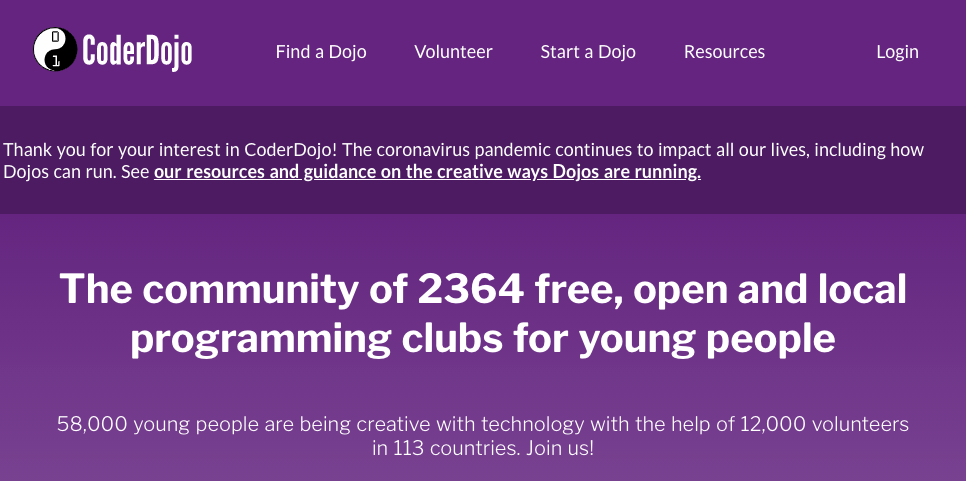 16
Mentor Training is the Key!
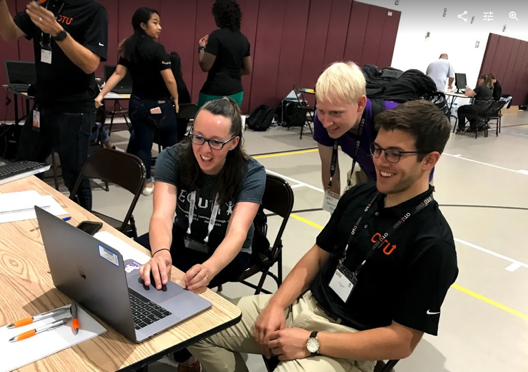 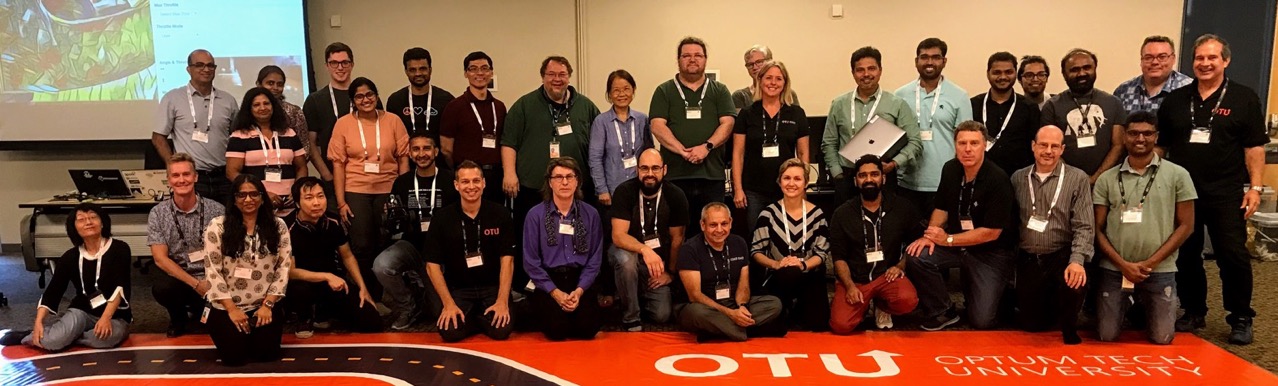 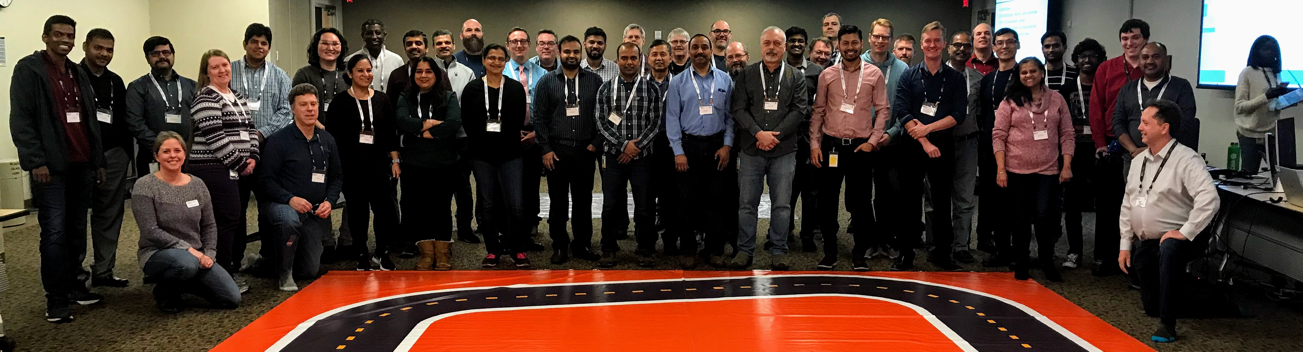 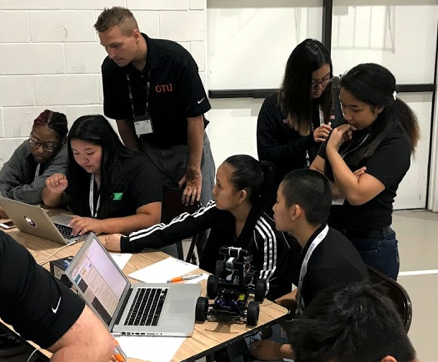 17
AI Racing League Learning Paths
Arduino Uno (C)
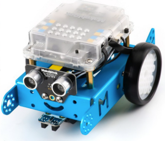 $25 Arduino Robot (C)
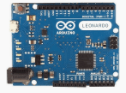 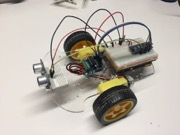 ?
mbot
(scratch)
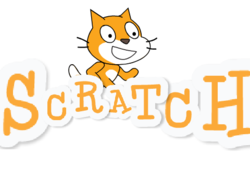 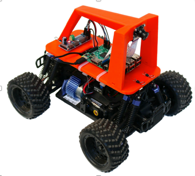 200x
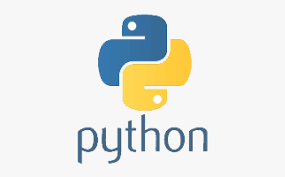 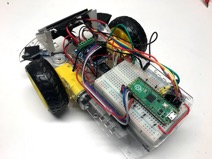 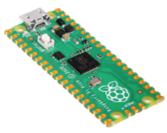 Web
Mobile Apps
Unity
AI Racing League
$4 Micropython
Raspberry Pi Pico
Pico Robot
MicroPython
Student driven “Agile” mentoring / rhizomatic learning / concept cards
18
The AI Racing League Methodology
3D printed roll cage ($50)
“High touch” hands-on learning for single-day events
Mentors work directly with students
Background checks (free) for all students
No more than three students per mentor
No fees – leverage STEM grants
Concept cards are used to decompose complex learning into components
Easy to integrate into local CoderDojo programs
All content is licensed for noncommercial reuse
Focus on low-cost but fun events!
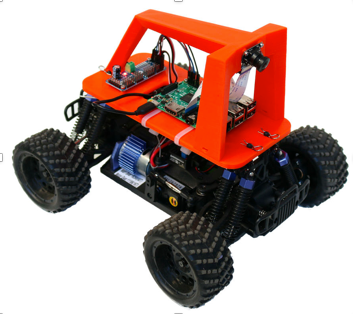 Camera ($25)
Raspberry Pi 4 ($60)
RC Car Chassis
($100-$200)
Total Cost: $250 to $400
19
Sample Learning Journey Map
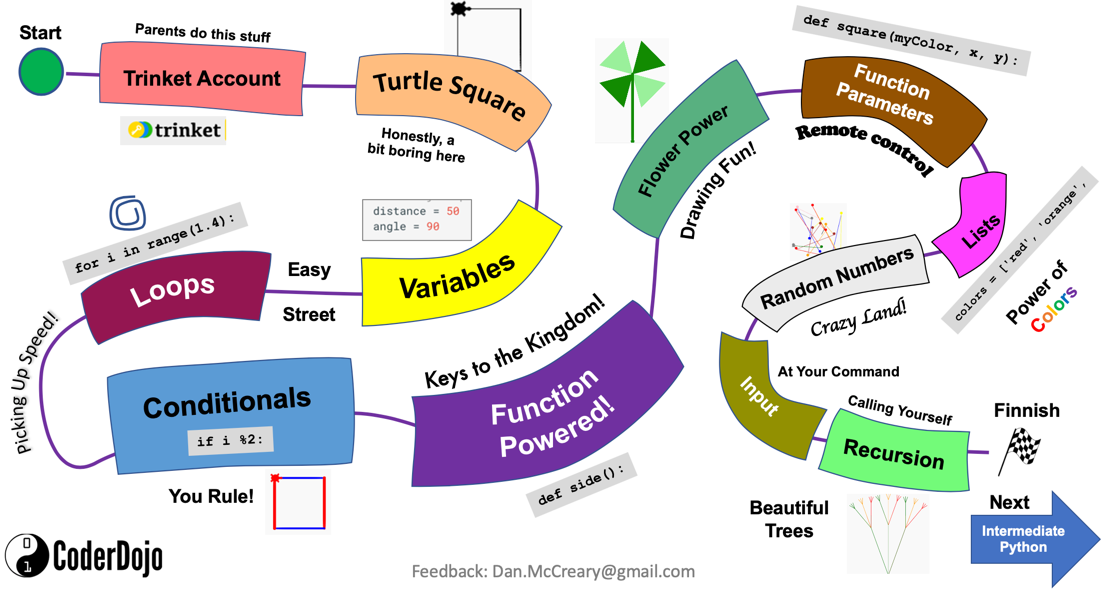 20
AI Racing League Concept Cards
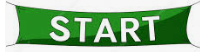 Raspberry Pi
Python
Motors
Computer Vision
StartingConcepts
Machine Learning
IntermediateConcepts
GPU
Finish!
TensorFlow
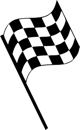 UNIX
One double-sided laminated card per concept. Activities and suggested questions on the front.  Answers on the back.
Starting Concepts (green borders) have no dependencies on other concepts.  They should be attempted first.
Intermediate Concepts (blue borders) should be for students that have completed most of the starting concepts or are already familiar with the topic.
Finishing Concepts (black borders) should be attempted after the intermediate concepts are mastered.
Training a Model
FinishingConcepts
21
[Speaker Notes: At CoderDojo these are called “Sushi Cards” - they are single bit concepts.

http://kata.coderdojo.com/wiki/Category:Sushi_Card

For inspiration check out these cards: https://www.teacherspayteachers.com/Browse/Search:concept%20cards
https://www.teacherspayteachers.com/Browse/Search:concept%20cards%20robotics

See also: https://projects.raspberrypi.org/en/projects/build-a-buggy]
Sustainable Robotics
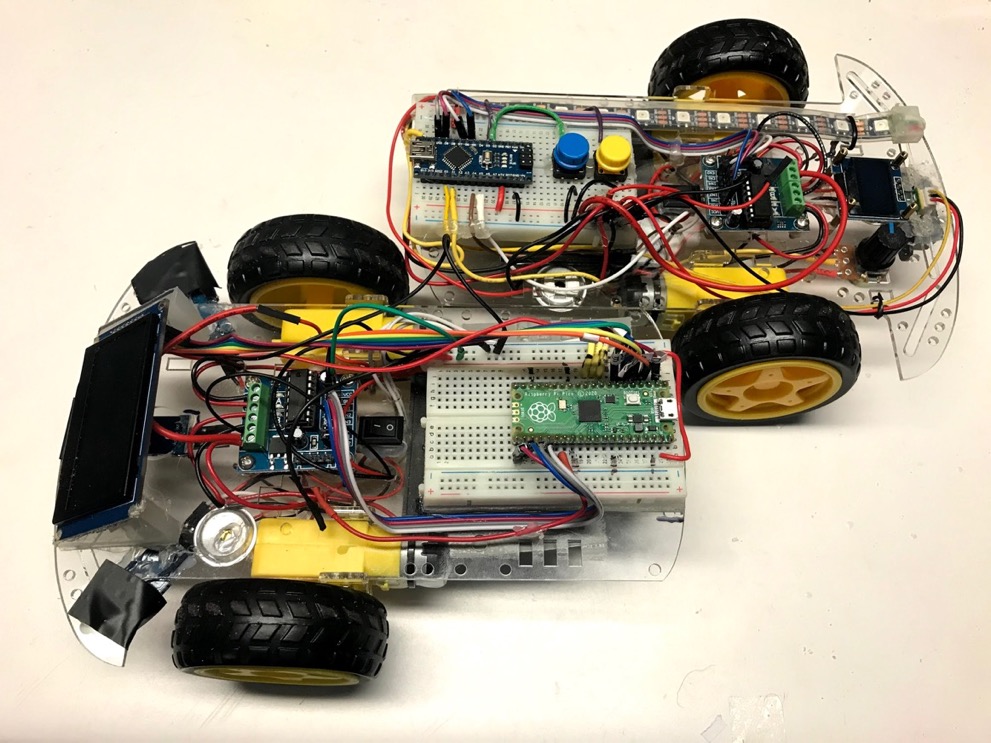 Design robots to make it easy to upgrade your robot
Easy to upgrade your:
Processor
Sensors
Battery
Software
Teachers have the “right to repair”
22
Where We Need Help
Mentor recruitment
We have 10x more students than we have mentor volunteers
Recruiting more women and minority mentors
Communication and awareness building
23
Thank You!
AI Racing League Internal OTU Site:

	https://github.optum.com/pages/OptumTechUniversity/otu-ai-racing-league

AI Racing League Public Site: https://coderdojotc.org/ai-racing-league
Mentor Resources: http://coderdojotc.org/CoderDojoTC
24